Полифония в музыке и живописи. 
 (В музыке Баха  слышатся мелодии космоса…)
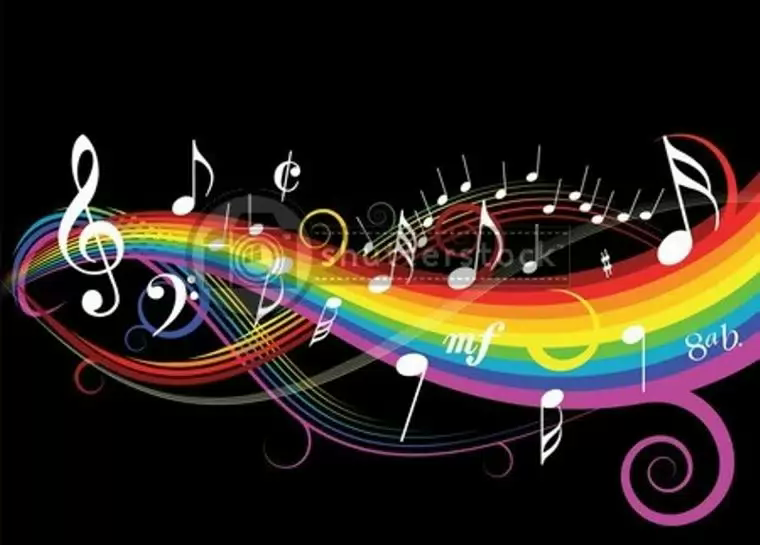 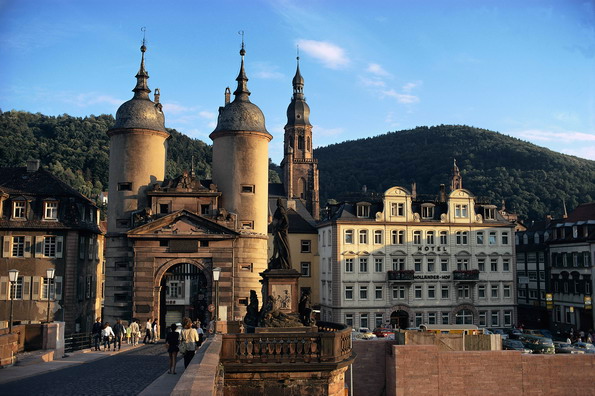 Германия
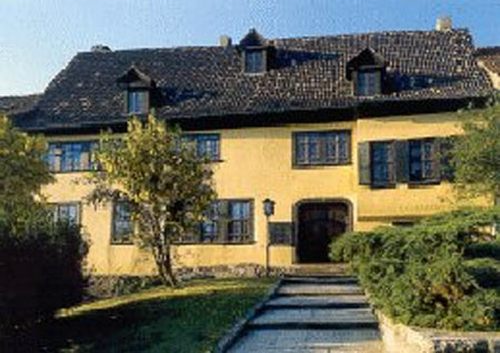 В этом доме родился
великий композитор И. С. Бах.
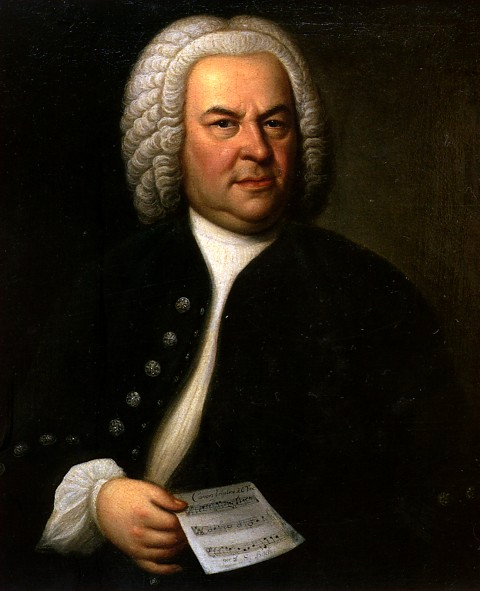 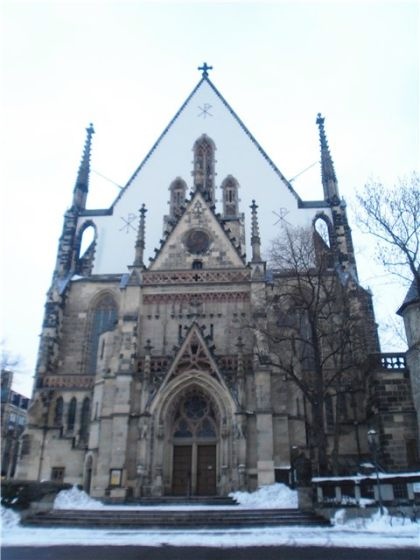 Церковь Святого Фомы
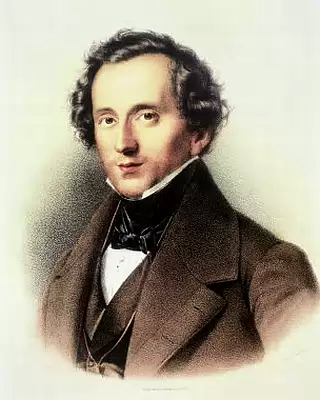 Якоб Людвиг Феликс Мендельсон-Бартольди
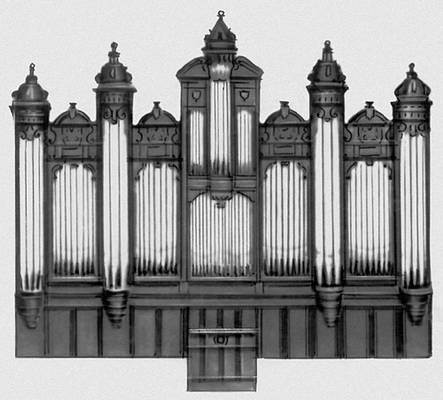 Орган
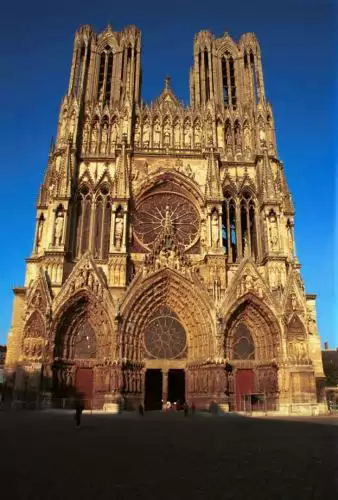 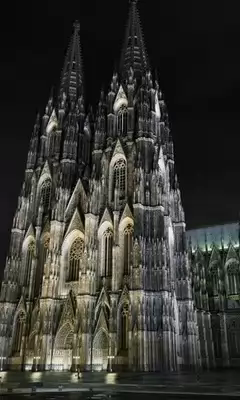 ВЕСЕННЯЯ ПЕСНЯ
Солнышко в мае весь день сияет,
Льётся на наши мирные пашни
Щедрым потоком живительный свет.
Сердцем счастливым приветствуем нивы,
Озимь в цветенье под небом весенним.
О, как нам дорог твой скромный рассвет.
Радостны взору родные горы,
Нежная зелень сосен и елей,
Благоухающей жизни полна.
Кружатся пчёлы с гуденьем весёлым.
Ты вся сиянье, ты вся ликованье,
О, лучезарная гостья весна!
Памятник И.С.Баху в Айзенахе
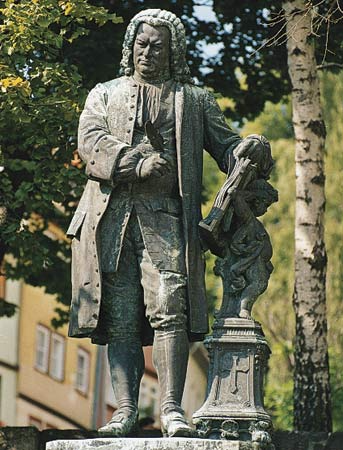 Спасибо за внимание!
До свидания!
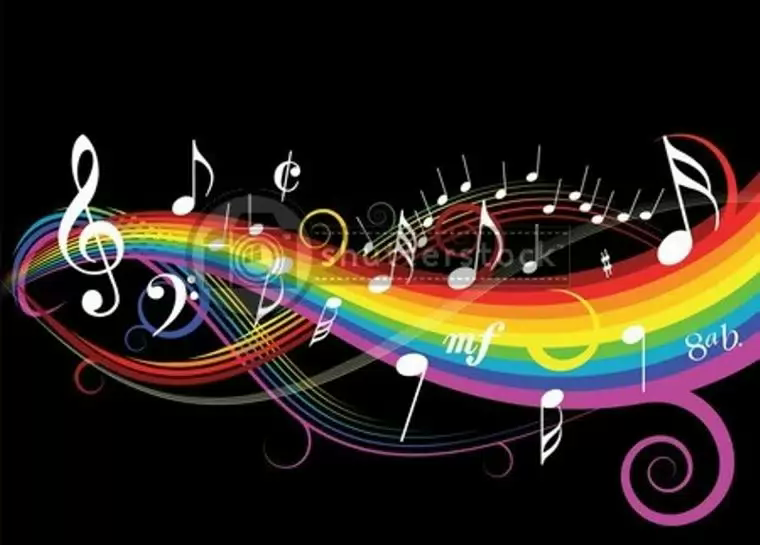